CHƯƠNG 5: NƯỚC VĂN LANG, ÂU LẠC

TIẾT 28+29+30 
BÀI 12: NƯỚC VĂN LANG
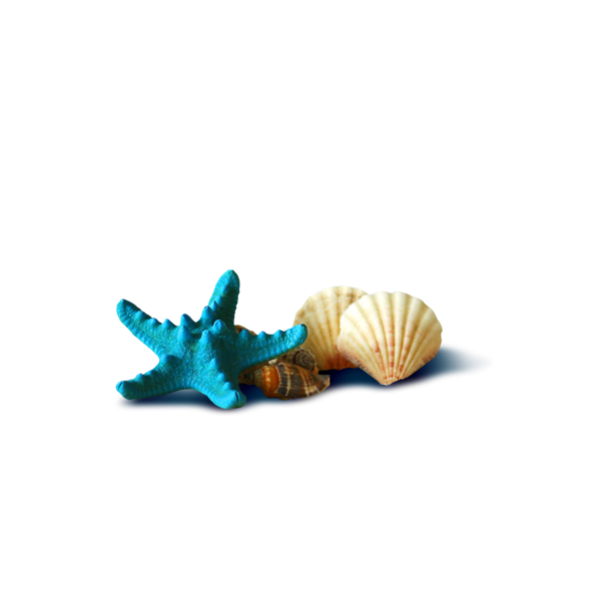 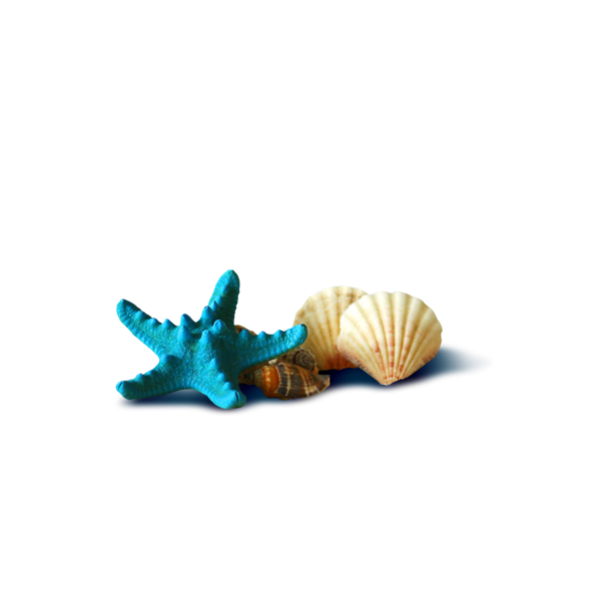 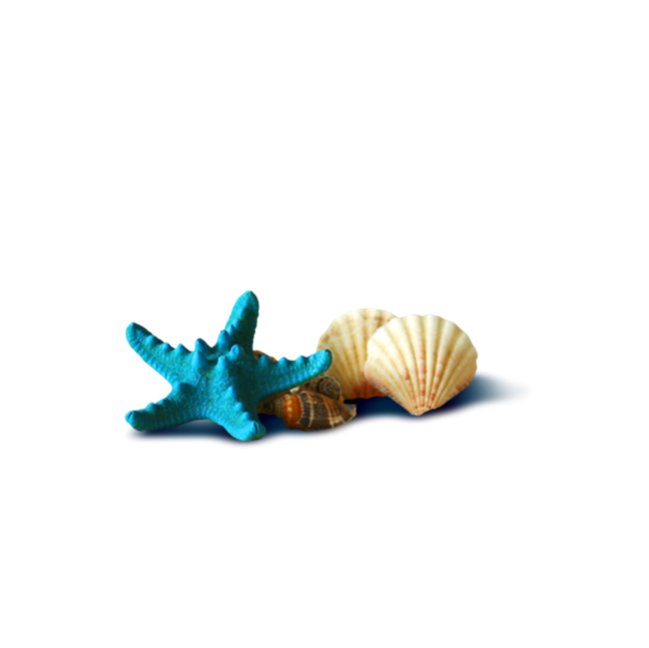 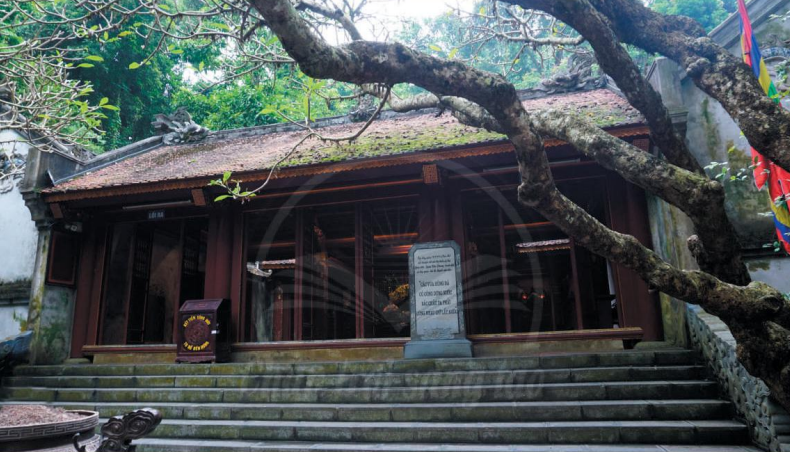 NỘI DUNG BÀI HỌC
SỰ RA ĐỜI NHÀ NƯỚC VĂN LANG
1
2
3
I
TỔ CHỨC NHÀ NƯỚC VĂN LANG
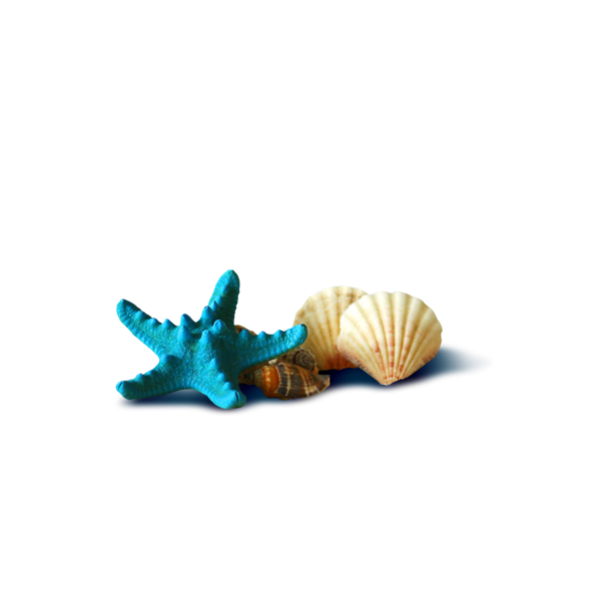 I
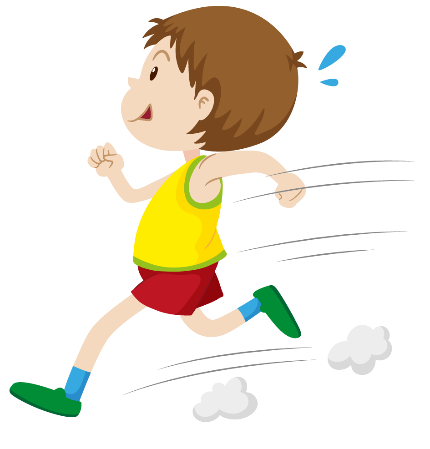 ĐỜI SÔNG VẬT CHẤT, TINH THẦN CỦA CƯ DÂN
 VĂN LANG
1. Sự ra đời  nhà nước Văn Lang
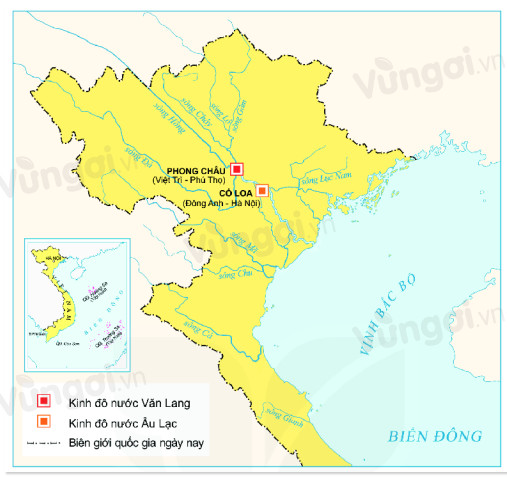 Sông Hồng
Ven các con sông lớn như sông Hồng, sông Mã,
 sông Cả
Sông Mã
Thuộc Bắc Bộ và Bắc Trung Bộ ngày nay
Sông Cả
Lược đồ Bắc Bộ và Bắc Trung Bộ ngày nay
Những hình ảnh dưới đây gợi cho em nhớ đến các truyền thuyết nào?
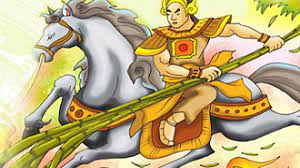 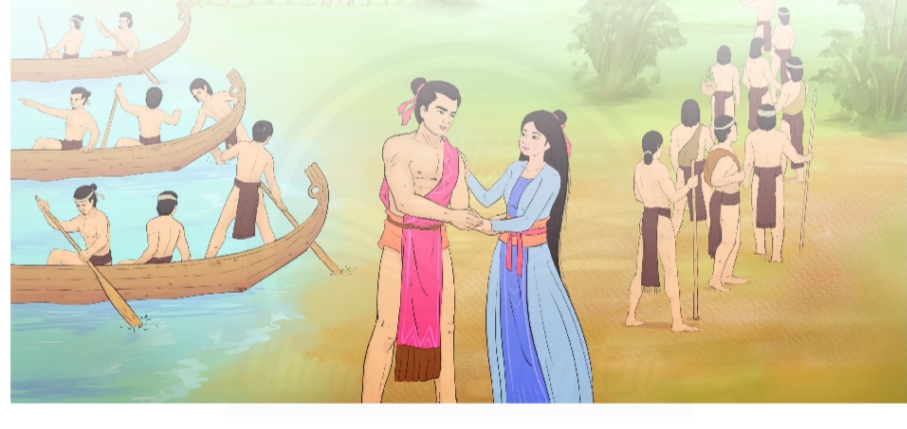 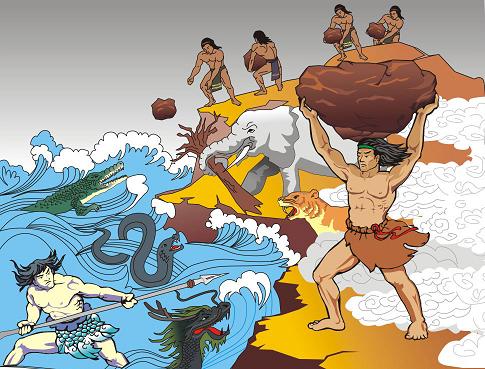 Con Rồng cháu Tiên
Sơn Tinh Thủy Tinh
Thánh Gióng
Phiếu học tập: Hoàn thành phiếu học tập sau về sự ra đời của nhà nước Văn Lang:
Thế kỉ VII TCN
Hùng Vương ( Vua Hùng)
Bắc Bộ và Bắc Trung Bộ ngày nay
Phong Châu (Phú Thọ)
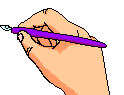 Nhà nước Văn Lang ra đời vào khoảng thế kỉ 
VII TCN
Nhu cầu làm thủy lợi và chống ngoại xâm đã thúc đẩy sự ra đời của nhà nước Văn Lang
Đứng đầu nhà nước  là Hùng Vương ( Vua Hùng), đóng đô ở Phong Châu ( Phú Thọ ngày nay)
Lãnh thổ chủ yếu thuộc lưu vực các dòng sông thuộc Bắc Bộ và Bắc Trung Bộ ngày nay
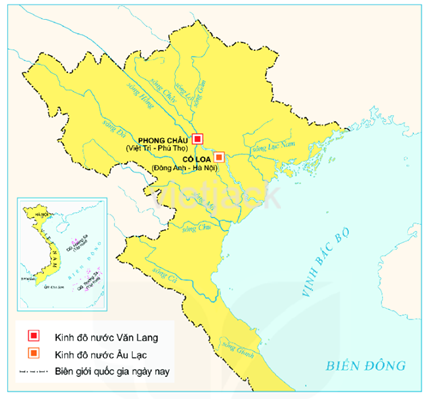 Văn Lang
Lược đồ Bắc Bộ và Bắc Trung Bộ ngày nay
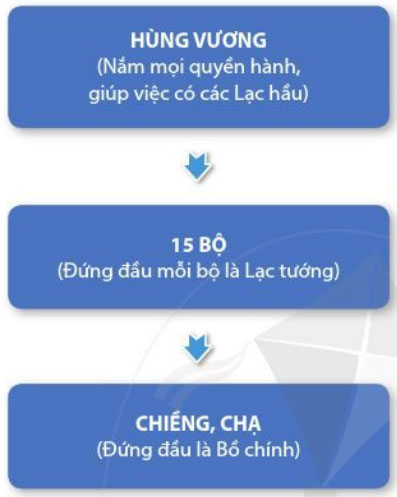 GIẢI THÍCH TỪ NGỮ
- Lạc hầu: chức quan phụ trách việc dân sự (quan văn) thời Hùng Vương - An Dương Vương.
 - Lạc tướng: chức quan phụ trách việc quân sự (quan võ) thời Hùng Vương - An Dương Vương.
- Bồ chính: già làng đứng đầu chiềng, chạ thời Hùng Vương.
Sơ đồ tổ chức Nhà nước Văn Lang
2. Tổ chức nhà nước Văn Lang
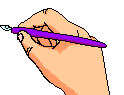 Đứng đầu nhà nước là Hùng Vương, vua chia nước thành 15 bộ.
Giúp việc cho vua là các Lạc hầu (Quan văn), Lạc tướng (Quan võ) trực tiếp cai quản công việc của các bộ ( 15 bộ)
Đứng đầu các chiềng, chạ là Bồ chính
- Nhà nước Văn Lang chưa có luật pháp và quân đội, khi có chiến tranh nhà nước sẽ huy động trai tráng ở các chiềng, chạ tập hợp lại chiến đấu
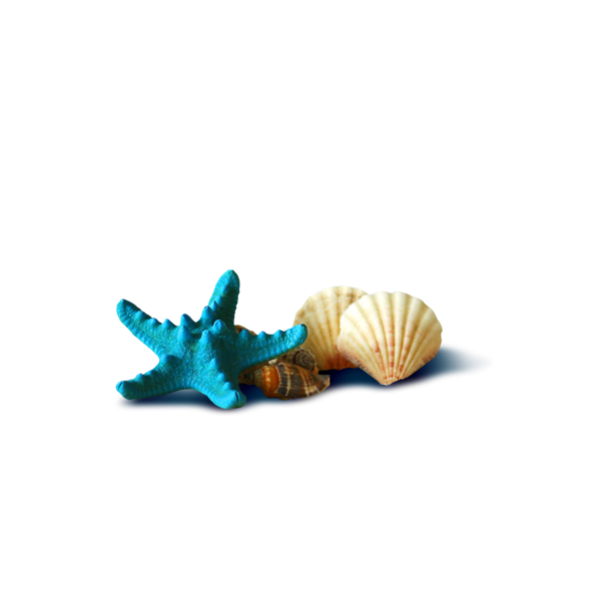 I
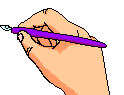 Nhận xét:
 Tổ chức nhà nước Văn Lang tuy còn sơ khai, bước đầu có hệ thống, đánh dấu giai đoạn mở đầu thời kì dựng nước
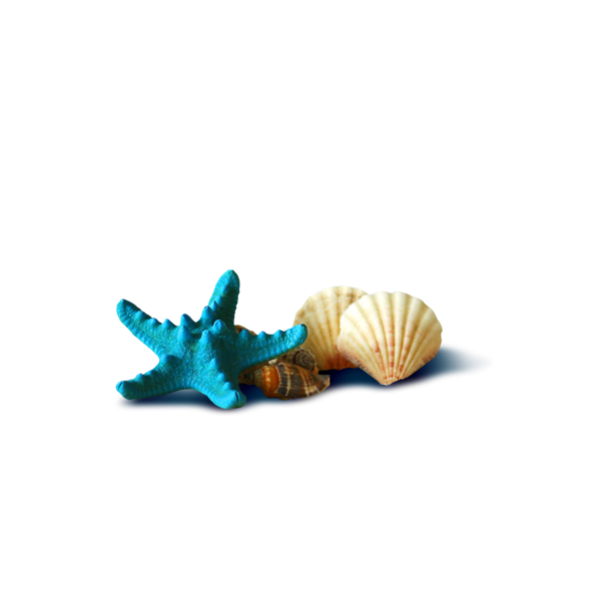 I
DẶN DÒ
-
-
-
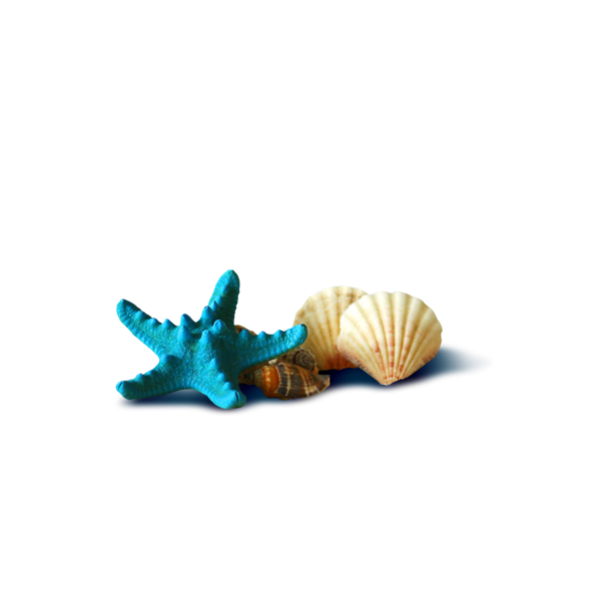